Тема:«Культурные ценности семьи и их значение для ребенка»
Семья – это та первичная среда, где человек должен учиться творить добро. (В.А.Сухомлинский)
5-8 класс
МБОУ "СШ № 16 им. С.Иванова
педагог-психолог Кислая Т.А.
Воспитание  человека начинается в  семье. Семья для ребенка - это место его рождения и становления. Именно в семье ребенок получает азы знаний об окружающем мире. В семье у ребенка формируется умение ценить и уважать труд взрослых. В семейной атмосфере складываются представления ребенка о добре и зле, то есть закладываются основы нравственности личности. В семье закладываются основы духовной культуры человека. 
 В семье ребенок с раннего детства, еще до того, когда он начинает ясно осознавать свои поступки и четко контролировать свое поведение, усваивает язык и веру, образ мышления, картину мира, мнения по поводу кардинальных проблем бытия. Семья и семейные ценности представляют собой важные элементы культуры, являются необходимыми и значимыми для человека на протяжении веков.
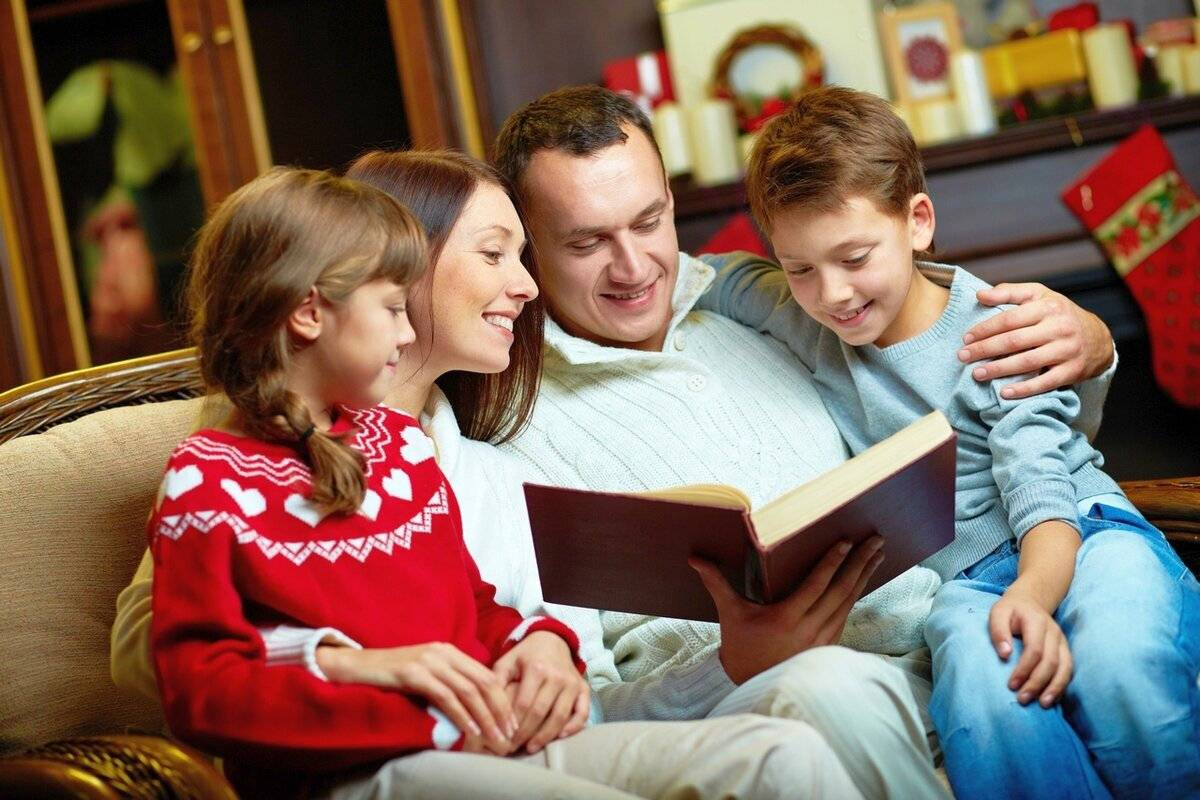 Культура семьи, которая накладывает свой отпечаток на все сферы ее деятельности (быт, взаимоотношения, характер и содержание досуга) - одна из важнейших предпосылок  полноценного воспитания детей, а также других ее членов
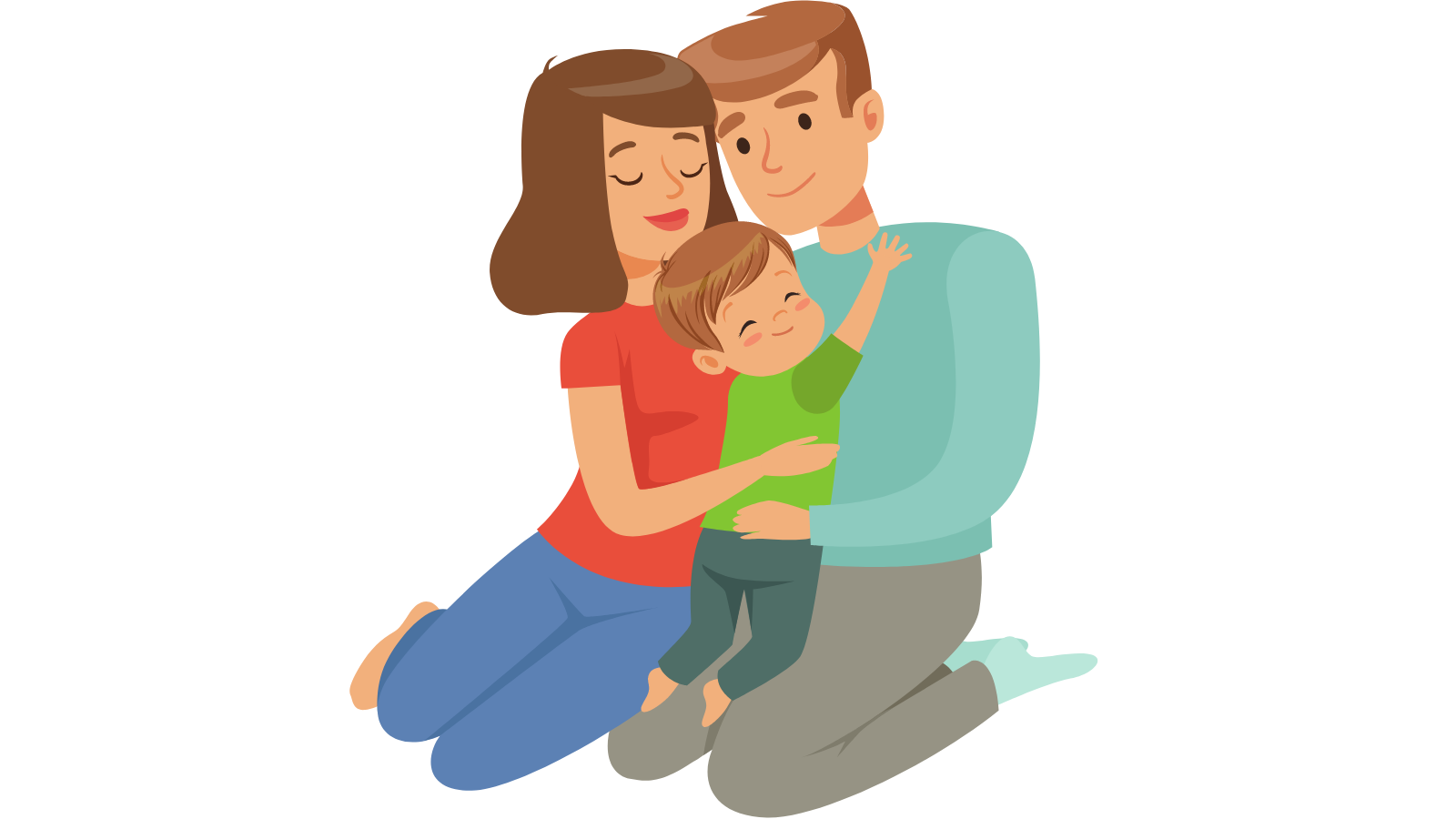 Родители, озабоченные судьбой ребенка, серьезнее подходят к выбору для него детского сада, школы, учреждений дополнительного образования (спортивная секция, кружок, музыкальная школа и др.). Деля с общественными институтами воспитания часть забот об образовании и развитии ребенка, родители ищут пути взаимодействия с профессиональными педагогами, всячески поддерживают их авторитет в глазах сына или дочери. Такие родители охотно принимают участие в жизни и деятельности того учреждения, где воспитывается их ребенок.
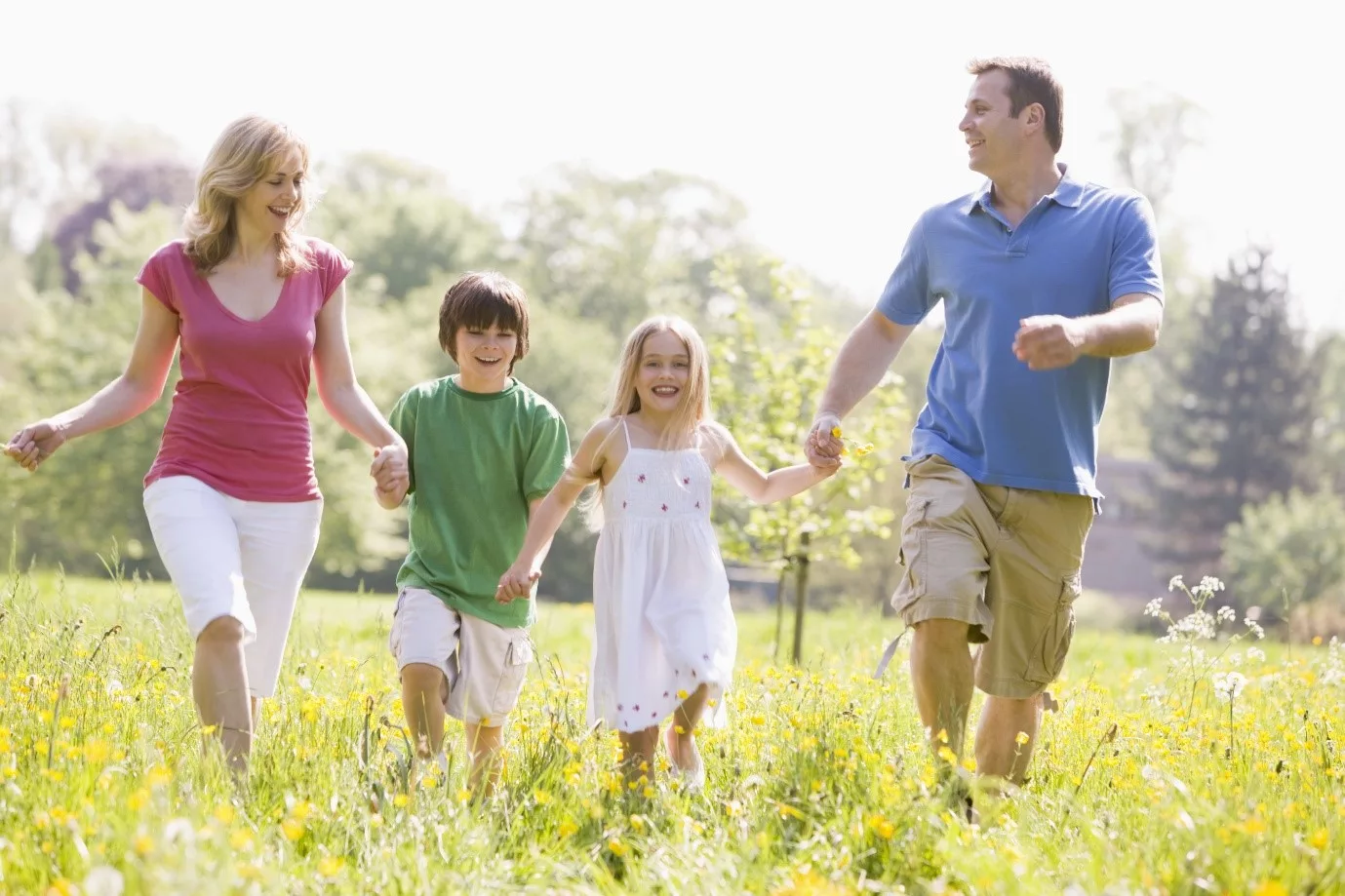 Тип поведения ребенка формируется на основе ценностных представлений семьи о том, что такое «хорошо» и что такое «плохо». Ценностные ориентации в разных семьях существенно отличаются. Один папа считает, что сын должен быть добрым уступчивым, другой, наоборот,  идеал мужчины видит в физической силе, в умении постоять за себя. Словом и делом родители одобряют, поощряют, стимулируют то поведение ребенка, которое соответствует их представлению о «хорошем» человеке. А если ребенок поступает вразрез  с этими представлениями, то его наказывают, стыдят, порицают.
Так изо дня  в день в сознание ребенка внедряют систему норм, правил, формируют представление, какие из них допустимы, а какие следует избегать. Ребенок «зеркало семьи», так говорится в народе, но он не  всегда усваивает «моральный кодекс» своей семьи от «А» до «Я». Пропуская его через призму личного опыта, ребенок «создает» свой свод  правил поведения, взаимоотношений, деятельности и следует ему в силу привычки, а потом  внутренней потребности
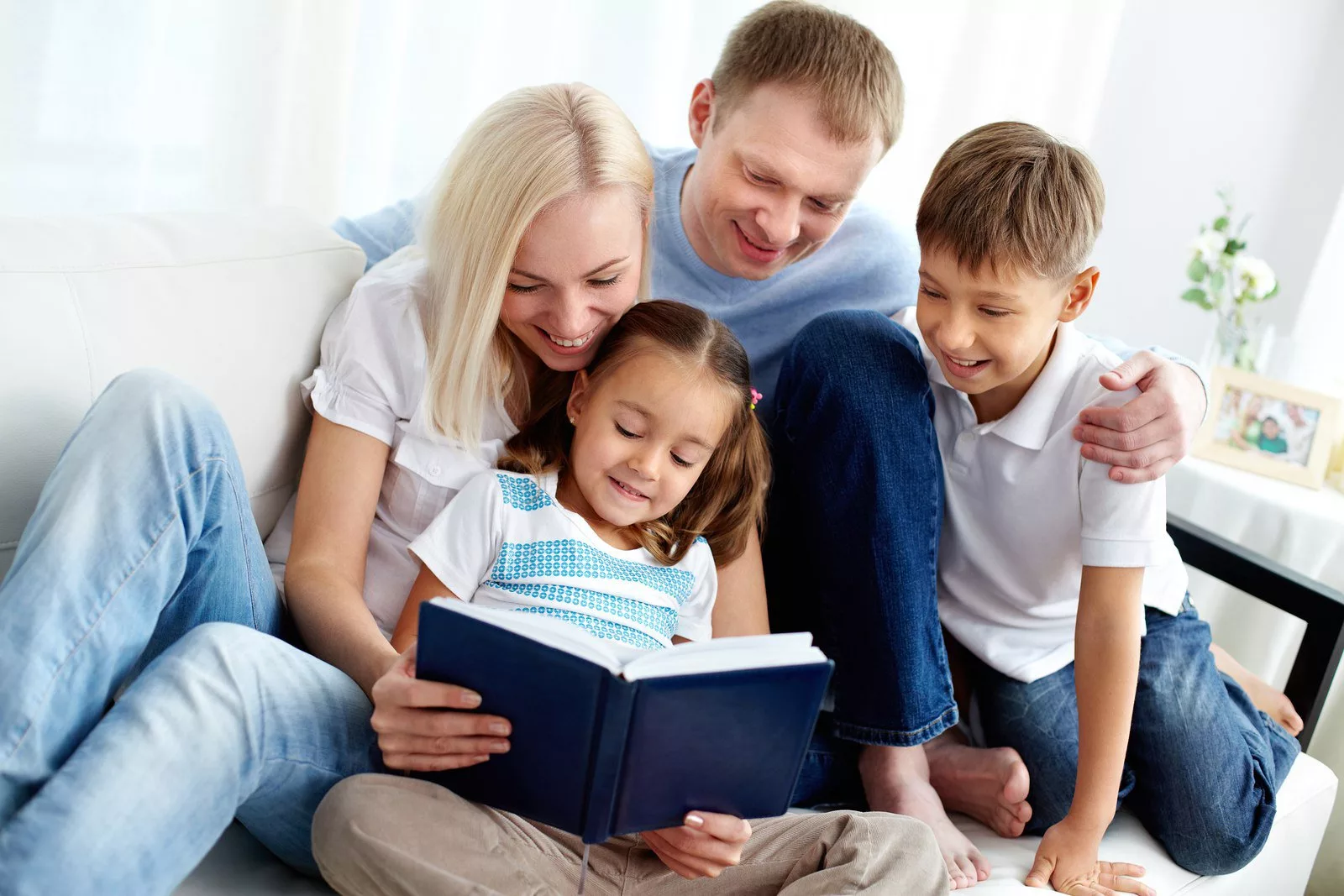 Хорошая семья дает опору ребенку, помогает укрепиться в этом мире, позволяет почувствовать прочность бытия. В хорошей семье никто ни кого не защищает, она сама по себе – лучшая защита ребенку от любых внешних угроз, надежный тыл, его первый образ мира, который он затем всю жизнь будет проецировать на внешний мир – или спокойно доверяя ему, или боясь на него положиться.

Быть опорой и защитой, вселяя уверенность и возвращать спокойствие духа – вот первое предназначение семьи.

   О нравственном здоровье семьи, ее духовных ценностях можно судить по установившимся в ней традициям. Узаконенные временем и проверенные практикой, семейные традиции оказывают огромное влияние на детей.
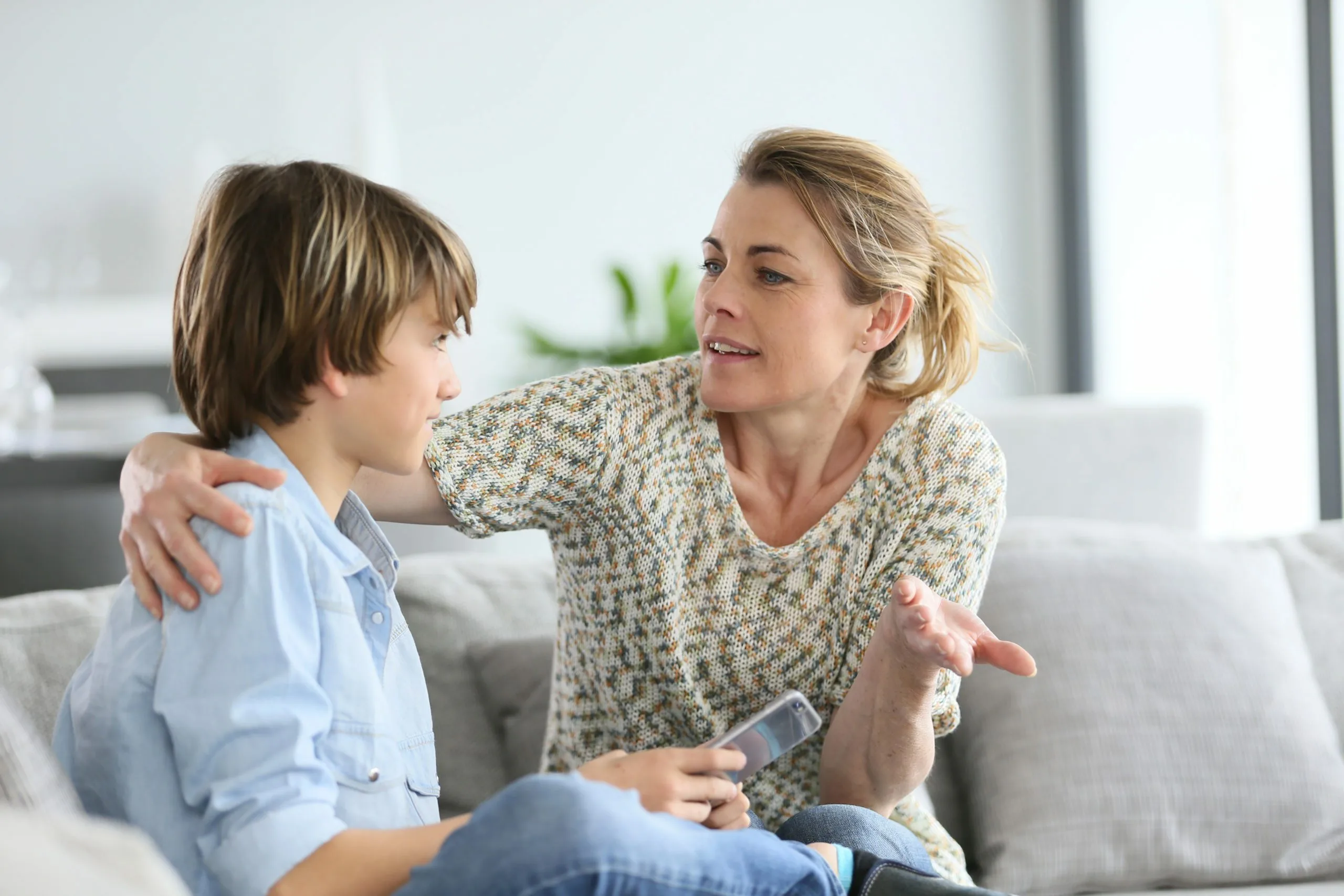 Нельзя забывать о том, что мы воспитываем не только тогда, когда ребенка поучаем, внушаем ему понятие о добре и зле, объясняем, требуем… Мы оказываем воздействие постоянно, каждую минуту соприкосновения с развивающейся личностью. В воспитании участвует все – наши дела, мысли, чувства, суждения, интересы, вкусы, потребности, в общем, вся атмосфера семьи, которой «дышит» ребенок.

И если ребенок видит в отношениях взрослых принципиальность суждений, самокритичность, взаимопомощь, чуткость, внимание, то и ребенок, включаясь в систему подобных отношений, приобретает положительные черты характера.
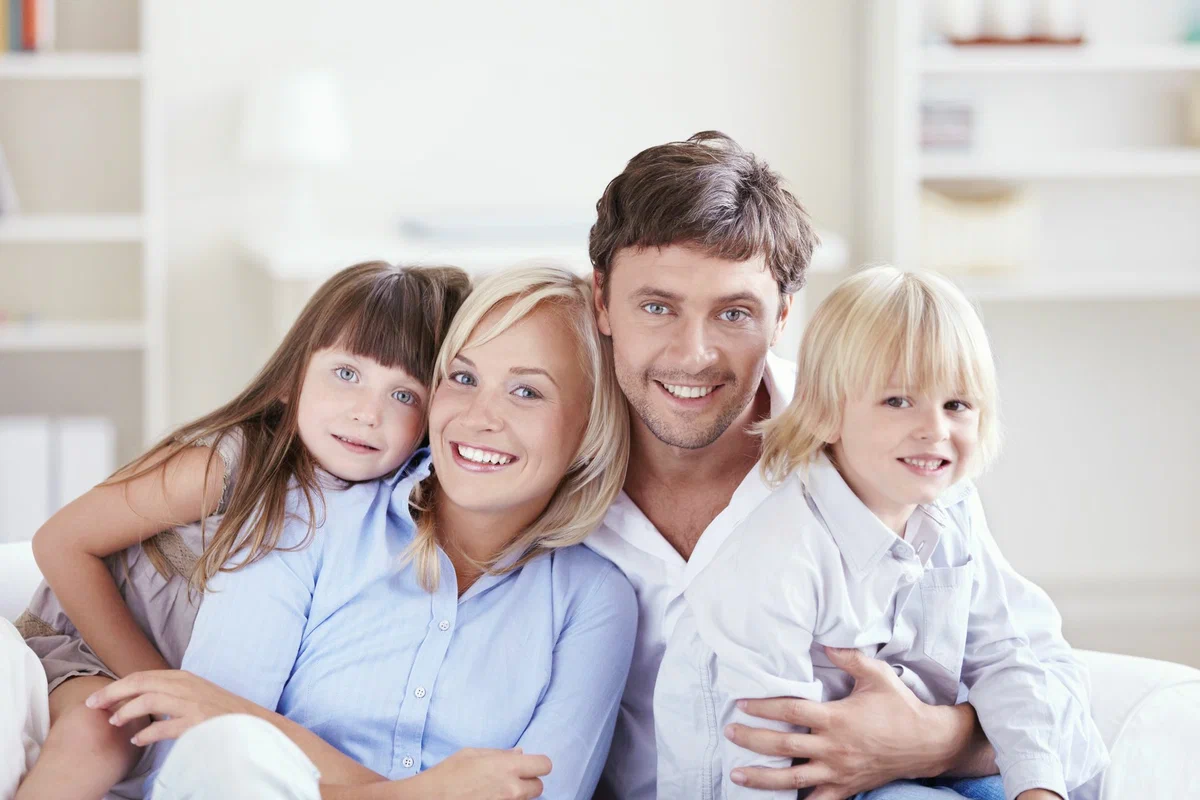 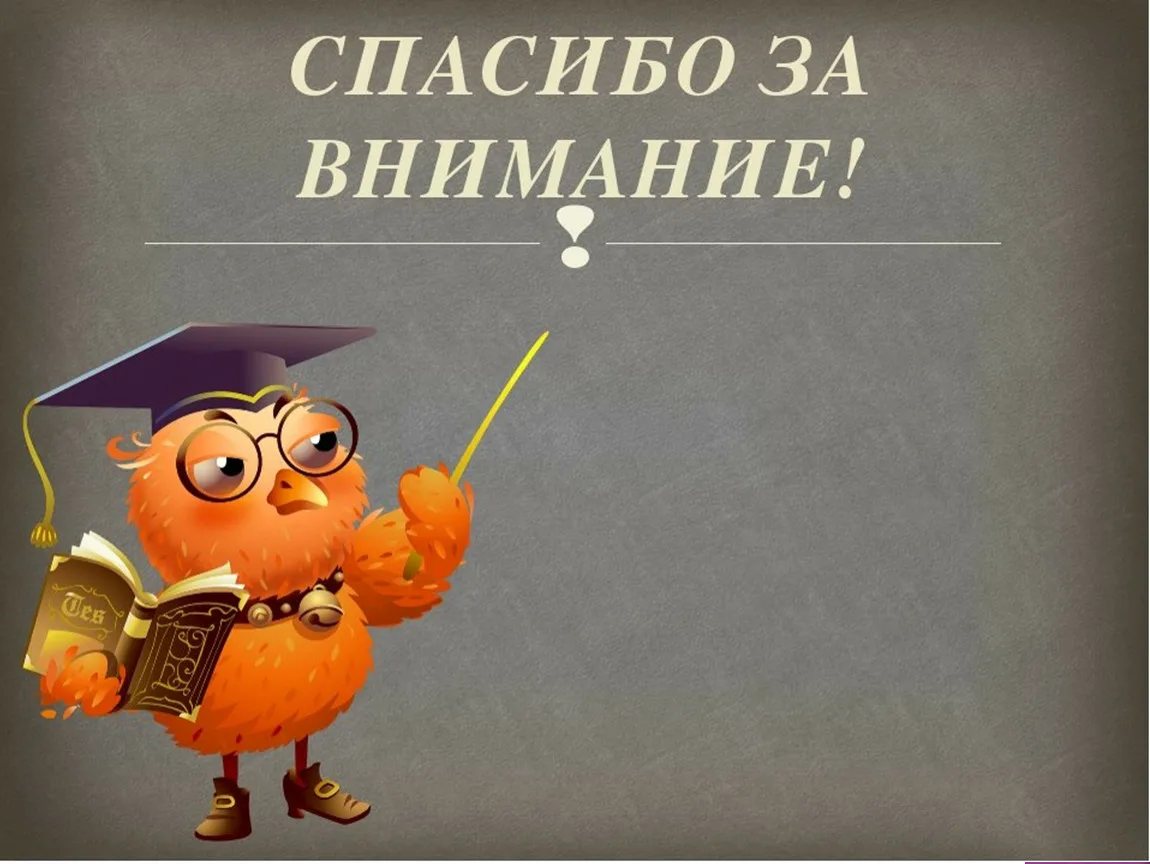